CMPU-145: Foundations of Computer ScienceSpring, 2019
6: Probability
What Are The Odds?
Mathematicians have been enamored with games of chance. Choosing just one mathematician (:

Christiaan Huygens wrote, “On Reasoning in Games of Chance” in 1656
	Our modern concept of probability theory came from this paper.
2
4/18/2019
CMPU 145 – Foundations of Computer Science
Christiaan Huygens: Have you heard this name before?
Also known for his studies of Saturn and discovery of Titan

1990’s: NASA made plans to explore Saturn, collaborated with the European Space Agency to create The Cassini mission
And included the ESA’s Huygens Probe
The European Space Agency's Huygens Probe was spacecraft designed to land on Titan
And did so, on January 14, 2005.
3
4/18/2019
CMPU 145 – Foundations of Computer Science
Chance
Presented for your consideration. . .
There is a 50% chance of rain tomorrow
The average time before a PC hard disk failure is 5 years
The chance of getting 4-of-a-kind in Poker is ~ 0.0256%
The chance of a catastrophic earthquake in Japan before 2040 is 40%

How do we make sense of these statements?
4
4/18/2019
CMPU 145 – Foundations of Computer Science
Chance
How do we make sense of these statements? 
By considering the context, or, probability space
A non-empty, finite set, S and contains… possibilities!
We need context:
Do we have a real world model upon which we frame our statements? (1,2,4)
Do we have results of an actual/simulated experiment or calculation?  (3)
If a probability space is not specified, how meaningful is the statement?
What kind of poker hand are we actually talking about?
Upon what kind of “real world” model are you basing your statement(s)

We’ll define some basic terms before defining probability space
5
4/18/2019
CMPU 145 – Foundations of Computer Science
[Speaker Notes: There are many different variations of the game of poker: 5 card, 7 card, draw poker, Texas hold-em, etc.
Without explaining the “real world” model, the statements about earth quakes, weather, climate, etc. are simply sensationalism.]
Probability Distributions (6.1.1)
Given a sample space S, the probability distribution is a function p: S → [0,1] s.t.
  		Σs∈S p(s) = 1.
The probability distribution values for every possibility in our sample space must add up to 1
The real interval: [0, 1] is the interval of real numbers between 0 and 1, inclusive: {x ∈ R | 0 ≤ x ≤ 1} 
Note: This is NOT the set containing just 0 and 1.
A uniform distribution assigns the same value to all elements in S
i.e. 1/|S|
6
4/18/2019
CMPU 145 – Foundations of Computer Science
Probability Functions
Each probability distribution p determines a probability function over any set of elements in sample space S:
Given a distribution p: S->[0,1] extend it to function p+ . . .
p+: 𝒫(S) → [0, 1]
power set is 𝒫(S)

p+(A) = Σ p(s) for all s ∈ A if A is a (non-empty) subset of S

The limiting case if A = ∅ . . . p+(A) = 0
7
4/18/2019
CMPU 145 – Foundations of Computer Science
Probability Space
A probability space consists of 
sample space S
probability function p+: 𝒫(S) → [0, 1]
The elements of 𝒫(S) – sets of zero or more elements of the sample space – are called events.
In other words, a probability space is a sample space (s) combined with a probability function (p+) s.t. the sum of the probabilities of all outcomes is 1.
8
4/18/2019
CMPU 145 – Foundations of Computer Science
[Speaker Notes: A restricted set of  Pr.Spaces called discrete spaces.]
Translations/Terminology
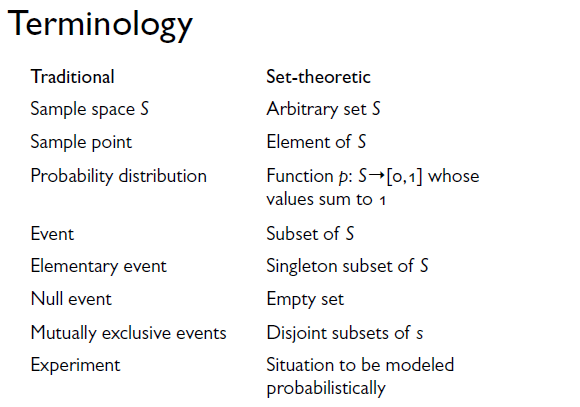 Table 6.1
9
4/18/2019
CMPU 145 – Foundations of Computer Science
Mathematical Probability
The classical definition of mathematical probability is the ratio of the number of favorable outcomes to the total number of outcomes.

“Favorable” is context-dependent; it means the ones of interest, not necessarily ones that are good.
And, what do we mean by “good”?
If you are “the house” i.e. MGM Grand … ?
If you are “a player” willing to lose your shirt … ?
BTW: Psychology also figures in games of chance
10
4/18/2019
CMPU 145 – Foundations of Computer Science
Psychology: likely and certainly
Given a set of “events” the likely-hood of one particular event is low. As in really low. 
For example: Powerball/Mega Millions
Depending on the # of picks, odds of 1 in 12 million or more!
Your odds: nonzero but infitesimal. 
But someone must win (eventually).
Psychology: advertisements, appeal to “education grants” etc
11
4/18/2019
CMPU 145 – Foundations of Computer Science
Philosophy
What do we mean that an event is probable or improbable?
Subjectivist view: 
Probability is a measure of uncertainty;
a probability function p is a measure of the degree of belief a rational agent would have about possible events.
Objectivist view: 
Probability is a manifestation of something in the world, independent of what we think
e.g., in the frequentist interpretation, probability is a measure of the tendency for events like the one being considered to take place in similar contexts.
12
4/18/2019
CMPU 145 – Foundations of Computer Science
Philosophy: Questions Upon Questions Upon…
What do we mean by a rational agent?
What do we mean when we say an event is “like” the one being considered? 
What is similar about a similar context?.
13
4/18/2019
CMPU 145 – Foundations of Computer Science
Philosophy: Which view to take?
We might adopt subjectivist or objectivist views of probability for different problems, based on what’s useful and/or convenient.
E.g., how much data is available for supporting a frequentist interpretation 
And not on any belief about what is philosophically “right.”
14
4/18/2019
CMPU 145 – Foundations of Computer Science
Applying Probability  I
Draw (deal) two cards from a standard deck of cards.
What is the probability that the second card will be the Ace of spades?
15
4/18/2019
CMPU 145 – Foundations of Computer Science
Applying Probability  II
Draw (deal) two cards from a standard deck of cards.
What is the probability that the second card will be the Ace of spades?

Consider:  deal the first card face down. Then the probability the second card will be the same as the first: 1/52 (1 out of 52)
Ahh… but we need to know some information about the first card. 
If the first card is the Ace of spades, probability of the second card being the Ace of spades is…. Zero!
If the second card is not the Ace of spades, probability that the second card is: 1/51
16
4/18/2019
CMPU 145 – Foundations of Computer Science
Applying Probability  III
Draw (deal) two cards from a standard deck of cards.
What is the probability that the second card will be the Ace of spades?

Consider:  deal the first card face down. Then the probability the second card will be the same as the first: 1/52 (1 out of 52)
Ahh… but we need to know about the first card. 
If the first card is the Ace of spades, probability of the second card being the Ace of spades is…. Zero!
If the second card is not the Ace of spades, probability that the second card is: 1/51
17
4/18/2019
CMPU 145 – Foundations of Computer Science
Applying Probability  IV
Makinson: applying probability is equal parts science & art form
Assumptions  need to be explicit to avoid obfuscation. 
Identify the sample space of the problem:  What is set S  
We need to know the domain of the probability distribution.
Explicitly state the values for said  probability distribution.
Do we have a uniform distribution? If not, what other assumptions can we make?
18
4/18/2019
CMPU 145 – Foundations of Computer Science
A Bunch Of Examples Rolling a die
Applying Makinson as an art form. First the approach…
What is the probability of the result of tossing a die being  3?
Consider. . .
Sample Space 
Distribution
19
4/18/2019
CMPU 145 – Foundations of Computer Science
A Bunch Of Examples Rolling a die
Applying Makinson as an art form. First the approach…
What is the probability of the result of tossing a die being  3?
Consider. . .
Sample Space S =  {1, 2, 3, 4, 5, 6} 
Distribution = Uniform distribution (each value has a 1/6 probability of appearing)
ANSWER:  p(A) = 1/6 + 1/6 = 1/3 or 33%
20
4/18/2019
CMPU 145 – Foundations of Computer Science
A Bunch Of Examples: Cards
What is the probability of a random card being: clubs  ? 
 
Sample Space: set of regular 52 playing cards
Distribution: Uniform. And, there are 13 clubs.

Answer: p(clubs) = 13/52 = 25%
21
4/18/2019
CMPU 145 – Foundations of Computer Science
A Bunch Of Examples: Cards
What is the probability of a random card being: a picture card? 
 (i.e. Jack, Queen, King)
Sample Space: set of regular 52 playing cards
Distribution: Uniform. And, picking a card has p = 1/52.
22
4/18/2019
CMPU 145 – Foundations of Computer Science
A Bunch Of Examples: Cards
What is the probability of a random card being: a picture card? 
 (i.e. Jack, Queen, King)
Sample Space: set of regular 52 playing cards
Distribution: Uniform. And, picking a card has p = 1/52.

Answer: 12 picture cards, so p(p.c.) = 12/52 ~ 23%
23
4/18/2019
CMPU 145 – Foundations of Computer Science
A Bunch Of Examples: Cards
What is the probability of a random card being: “picture card” of clubs  ? 
 
Sample Space: set of regular 52 playing cards
Distribution: Uniform. And, picking a card has p = 1/52  ( 3 fit )
24
4/18/2019
CMPU 145 – Foundations of Computer Science
A Bunch Of Examples: Cards
What is the probability of a random card being: “picture card” of clubs  ? 
 
Sample Space: set of regular 52 playing cards
Distribution: Uniform. And, picking a card has p = 1/52  ( 3 fit ) 
Answer: p(p.c. of c) = 3/52 ~ 6%
25
4/18/2019
CMPU 145 – Foundations of Computer Science
A Bunch Of Examples: Cards
What is the probability of a random card being: “NOT a picture card” of clubs  ? 
 
Sample Space: set of regular 52 playing cards
Distribution: Uniform. And, picking a card has p = 1/52
Answer: p(p.c. of c) = 3/52 ~ 6%
26
4/18/2019
CMPU 145 – Foundations of Computer Science
A Bunch Of Examples: Cards
What is the probability of a random card being: “NOT a picture card” of clubs  ? 
 
Sample Space: set of regular 52 playing cards
Distribution: Uniform. And, picking a card has p = 1/52  ( 10 fit ) 
Answer: p(!p.c. of c) = 10/52 ~ 19%
27
4/18/2019
CMPU 145 – Foundations of Computer Science
A Bunch Of Examples: Cards
What is the probability of a random card being: clubs or a picture card  ? 
 
Sample Space: set of regular 52 playing cards
Distribution: Uniform.

Answer: p(clubs) = 13/52 = 25%
28
4/18/2019
CMPU 145 – Foundations of Computer Science
A Bunch Of Examples: Cards
What is the probability of a random card being: clubs or a picture card  ? 
 
Sample Space: set of regular 52 playing cards
Distribution: Uniform.
Let’s use familiar notation:
|PC∪C| = |PC| + |C| − |PC∩C| = 13 + 12 − 3 = 22
Answer:  p(PC∪C) = 22/52 = 11/26  ~  42%
29
4/18/2019
CMPU 145 – Foundations of Computer Science
A Bunch Of Examples: Biased Die I
Is it more probable to roll an even # OR a # > 3  ? 
 
Sample Space: {1, 2, 3, 4, 5, 6}
Distribution: Not uniform!
30
4/18/2019
CMPU 145 – Foundations of Computer Science
A Bunch Of Examples: Biased Die II
Is it more probable to roll an even # OR a # > 3  ? 
 
Sample Space: {1, 2, 3, 4, 5, 6}
Distribution: Not uniform!
So what is the distribution? Good question!
p(1) = 0.1 p(2) = 0.2 p(3) = 0.1
p(4) = 0.2 p(5) = 0.1 p(6) = 0.3
31
4/18/2019
CMPU 145 – Foundations of Computer Science
A Bunch Of Examples: Biased Die III
Is it more probable to roll an even # OR a # > 3  ? 
 
Sample Space: {1, 2, 3, 4, 5, 6}
Distribution: Not uniform!
p(1) = 0.1 p(2) = 0.2 p(3) = 0.1
p(4) = 0.2 p(5) = 0.1 p(6) = 0.3
Even:  S = {2, 4, 6}  and p(E) = ...
G.T. 3 S = {4, 5, 6} and p(GT3) = ...
32
4/18/2019
CMPU 145 – Foundations of Computer Science
A Bunch Of Examples: Biased Die IV
Is it more probable to roll an even # OR a # > 3  ? 
 
Sample Space: {1, 2, 3, 4, 5, 6}
Distribution: Not uniform!
p(1) = 0.1 p(2) = 0.2 p(3) = 0.1
p(4) = 0.2 p(5) = 0.1 p(6) = 0.3
Even:  S = {2, 4, 6}  and p(E) = p(2) + p(4) + p(6) =  0.2+0.2+0.3 = 0.7
G.T. 3 S = {4, 5, 6} and p(GT3) = p(4) + p(5) + p(6) = 0.2+0.1+0.3 = 0.6
33
4/18/2019
CMPU 145 – Foundations of Computer Science
A Bunch Of Examples: Flipping a coin
If we toss a coin three times what is the probability of getting exactly 2 tails? 
Sample space: ?
 
Distribution: ?
34
4/18/2019
CMPU 145 – Foundations of Computer Science
A Bunch Of Examples: Flipping a coin
If we toss a coin three times what is the probability of getting exactly 2 tails? 
Sample space: {H,T}3 i.e. tuples of length 3
{HHH, HHT, HTH, HTT, THH, THT, TTH, TTT}
Distribution: Uniform
35
4/18/2019
CMPU 145 – Foundations of Computer Science
A Bunch Of Examples: Flipping a coin
If we toss a coin three times what is the probability of getting exactly 2 heads? 
Sample space: {H,T}3 i.e. tuples of length 3
{HHH, HHT, HTH, HTT, THH, THT, TTH, TTT}
Distribution: Uniform

Answer: {HHH, HHT, HTH, HTT, THH, THT, TTH, TTT} = 3/8 ~ 38%
36
4/18/2019
CMPU 145 – Foundations of Computer Science
A Bunch Of Examples: Picking Envelopes
There are ten envelopes, two of which contain dollar bills. Pick three randomly. What is the probability that none of them contain dollar bills?
Sample space: ...? 

Distribution: … ?
37
4/18/2019
CMPU 145 – Foundations of Computer Science
A Bunch Of Examples: Picking Envelopes
There are ten envelopes, two of which contain dollar bills. Pick three randomly. What is the probability that none of them contain dollar bills?
Sample space: 10-Choose-3 (i.e. 3 element subsets of a 10 envelope set = 10!/(3!7!) = 120 ways to choose.

Distribution: Uniform
We need to consider choices without dollar bills…
38
4/18/2019
CMPU 145 – Foundations of Computer Science
A Bunch Of Examples: Picking Envelopes
There are ten envelopes, two of which contain dollar bills. Pick three randomly. What is the probability that none of them contain dollar bills?
Sample space: 10-Choose-3 (i.e. 3 element subsets of a 10 envelope set = 10!/(3!7!) = 120 ways to choose.

Distribution: Uniform
We need to consider choices without dollar bills… so:
8-Choose-3 = 8!/(3!5!) = 56 so p = 56/120 ~ 47%
39
4/18/2019
CMPU 145 – Foundations of Computer Science
A Bunch Of Examples: One more… Prize Drawing
N contestants enter a prize drawing. 
Three distinct winners are picked at random and in order(first,second,third)
Sample space: ...? 

Distribution: … ?
40
4/18/2019
CMPU 145 – Foundations of Computer Science
A Bunch Of Examples: One more… Prize Drawing
N contestants enter a prize drawing. 
Three distinct winners are picked at random and in order(first,second,third)
Sample space: ...? 

Distribution: uniform
I’ll leave this one for homework… to be solved on Tuesday. 
say N = 27. 
Should we consider combinations or permutations?  (hint: recall juror example)
41
4/18/2019
CMPU 145 – Foundations of Computer Science
More: next time!
Hand in your answer before class to be eligible for the prize drawing. . .
42
4/18/2019
CMPU 145 – Foundations of Computer Science